Муниципальное казенное дошкольное образовательное учреждение «Детский сад № 23 «Теремок»
Степ-аэробика
 «Веселые шаги»
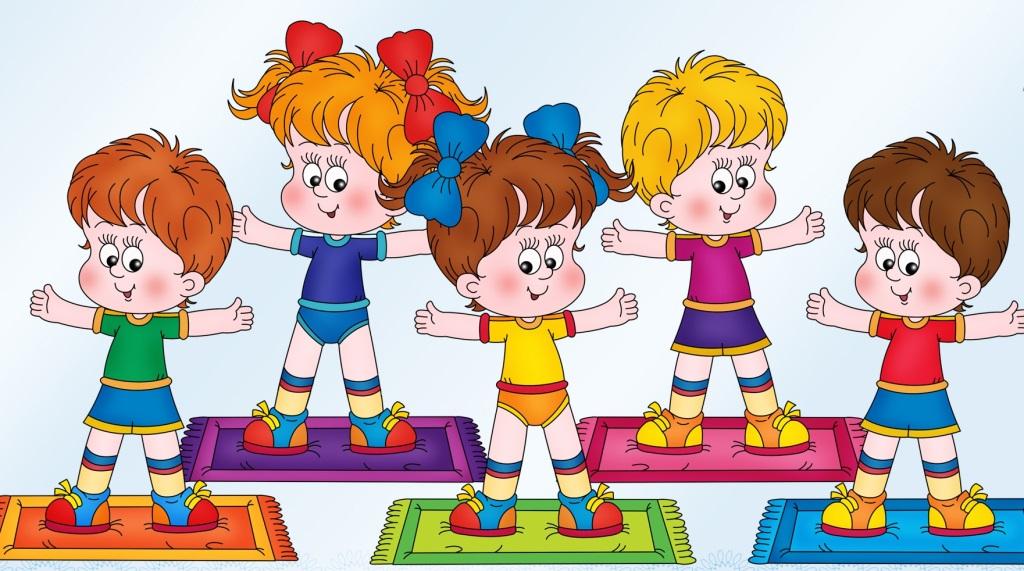 Инструктор по  ФК 
А.Ю. Стафеева
Цель работы:
Создание условий для формирования у детей дошкольного возраста потребности в двигательной активности и физическом совершенствовании.
Создание положительного психологического настроя у детей

Задачи:
Развивать координацию движений.
Развивать основные физические качества (силу, выносливость, быстроту, координацию, ловкость, гибкость).
Расширять двигательный опыт детей.
Развивать эстетический вкус и интерес к занятиям
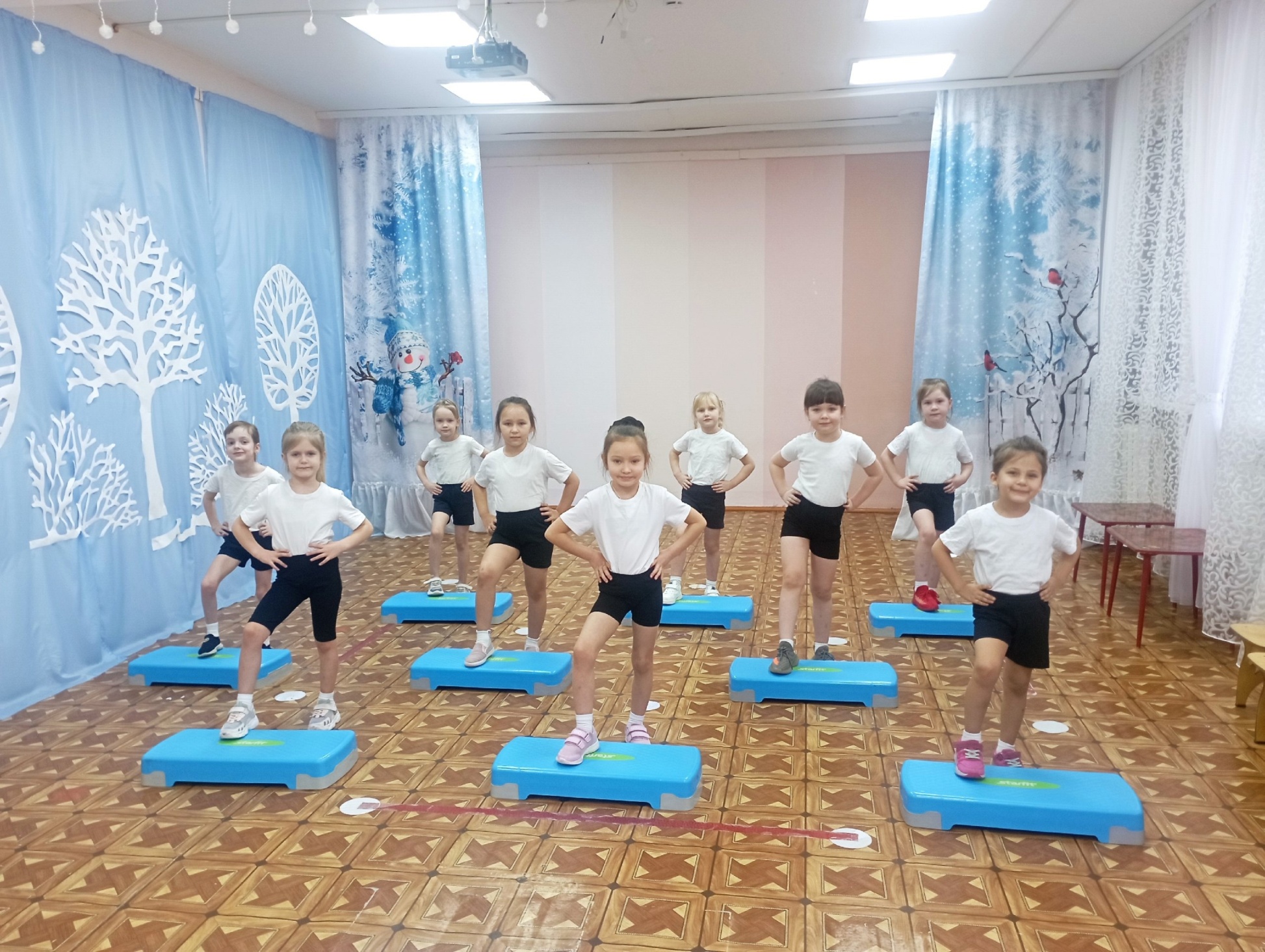 Степ-платформа
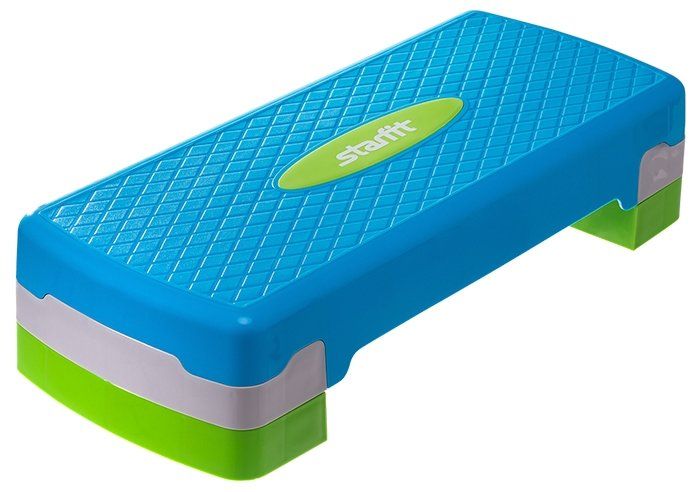 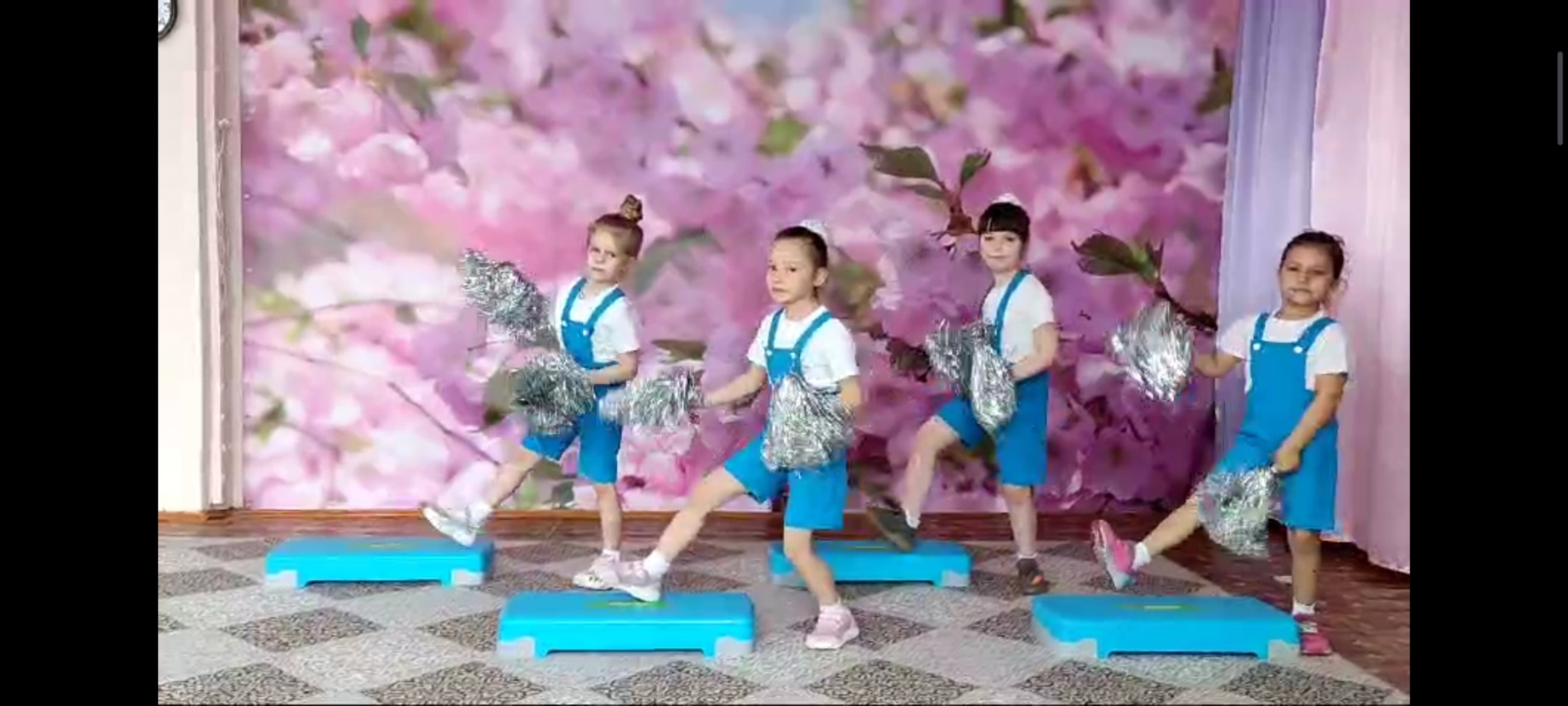 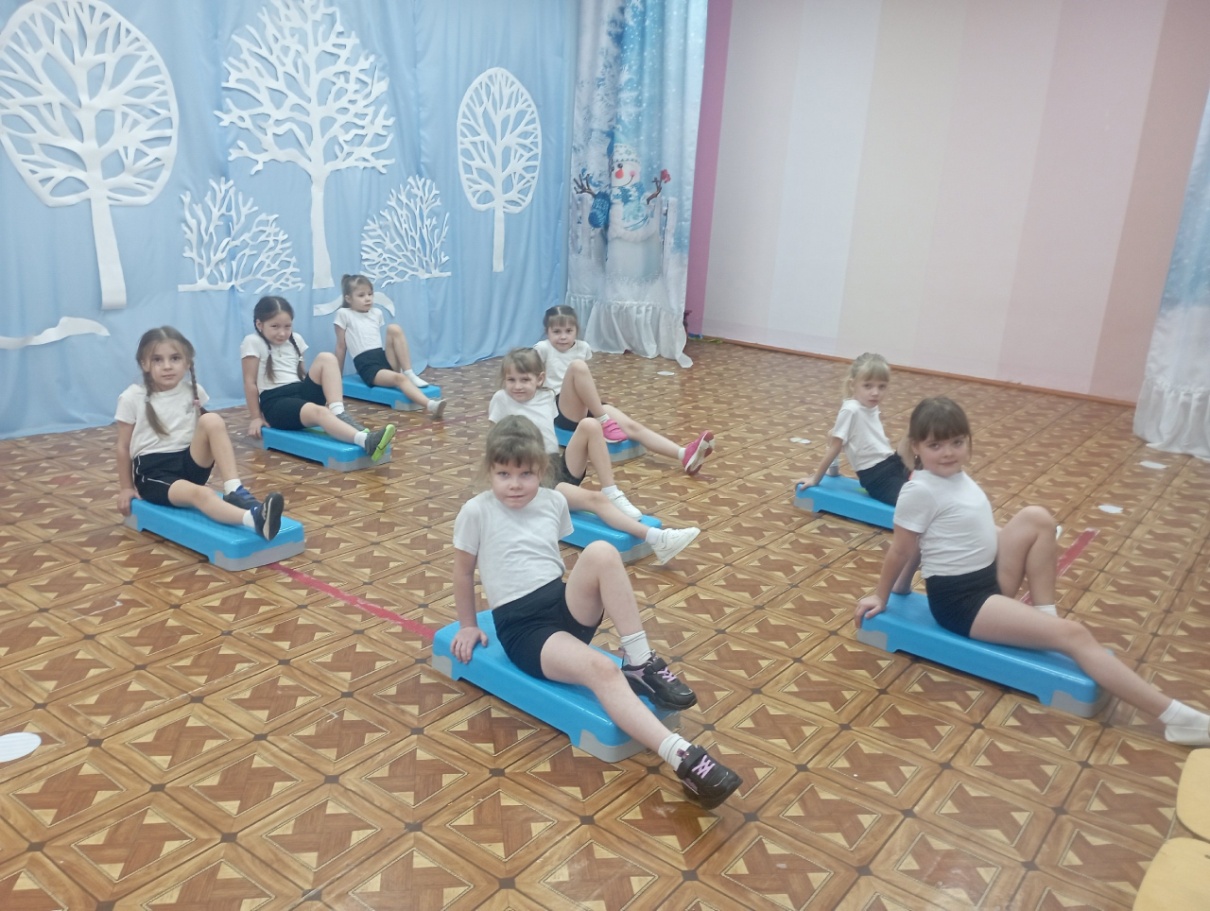 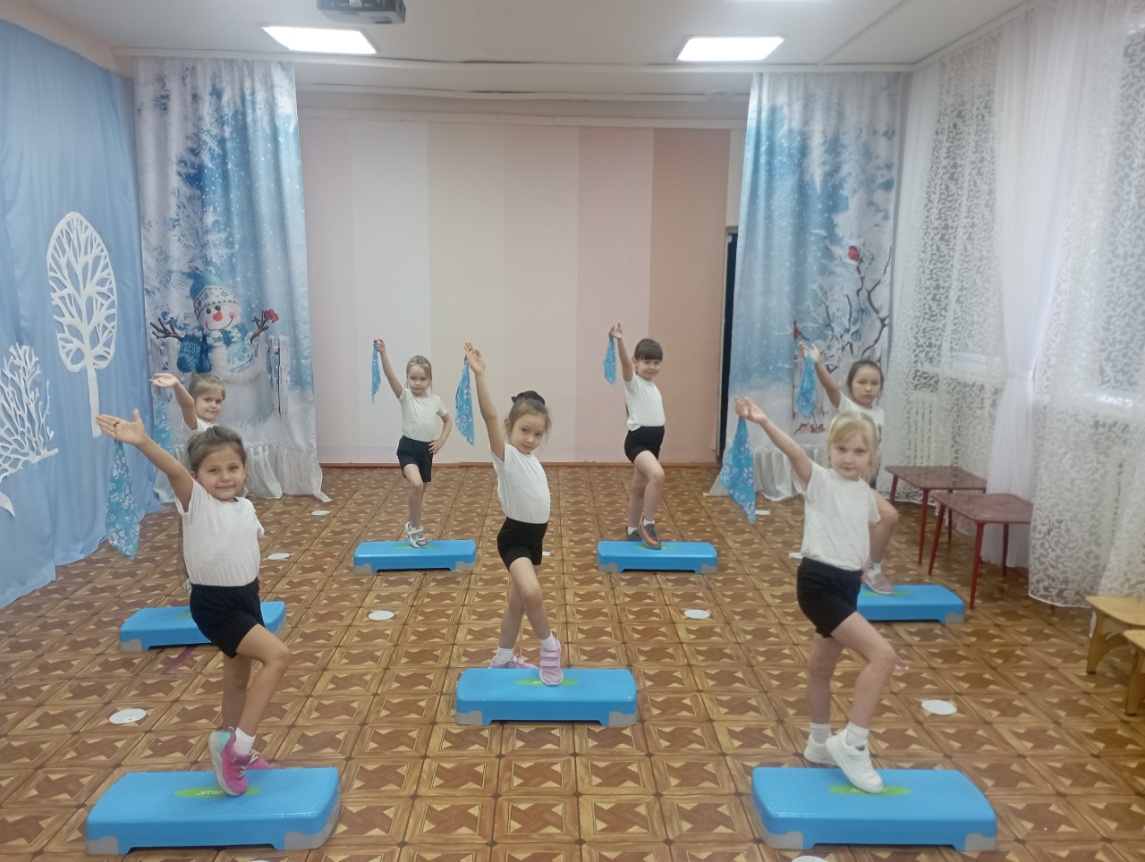 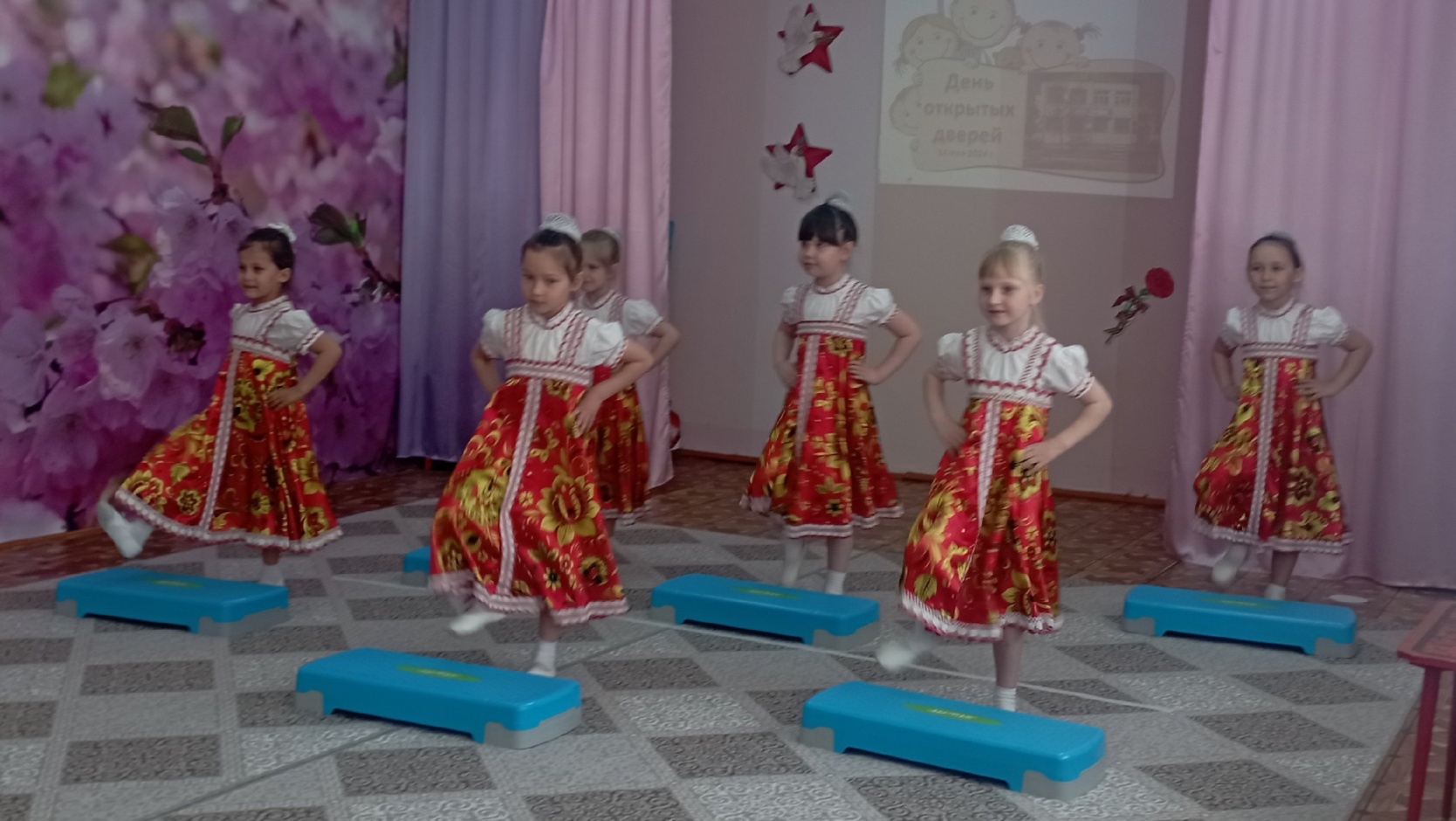 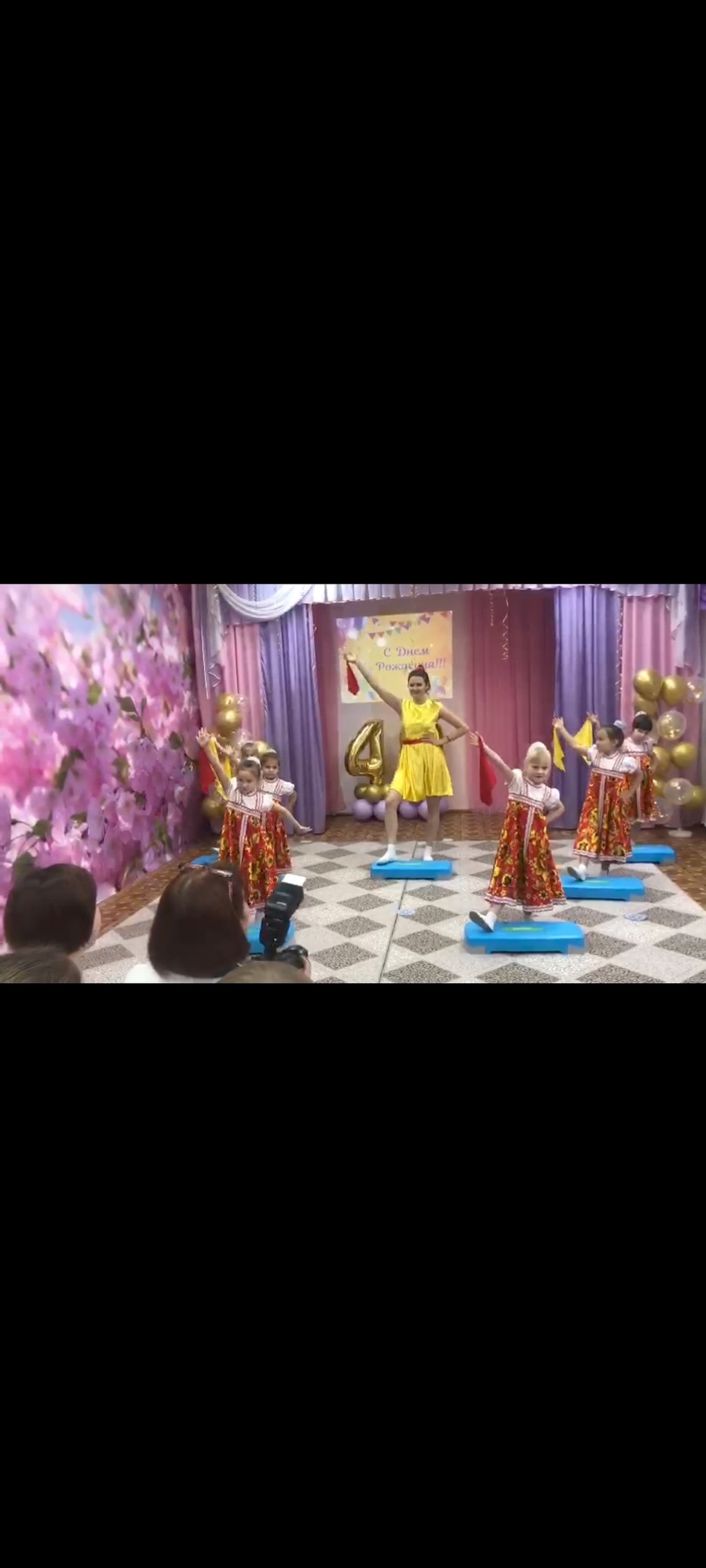 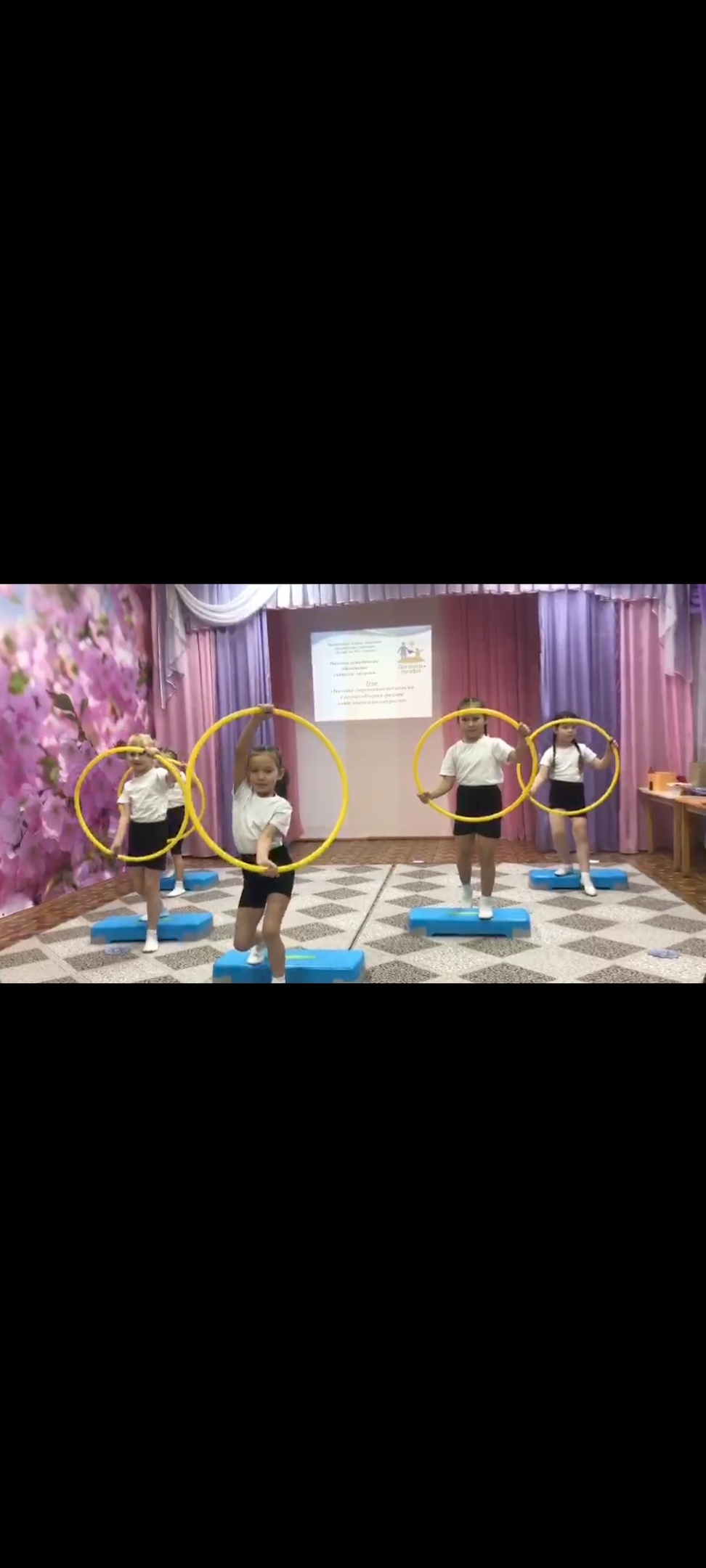 За период работы  в данном направлении мною отмечена положительная результативность по следующим показателям:
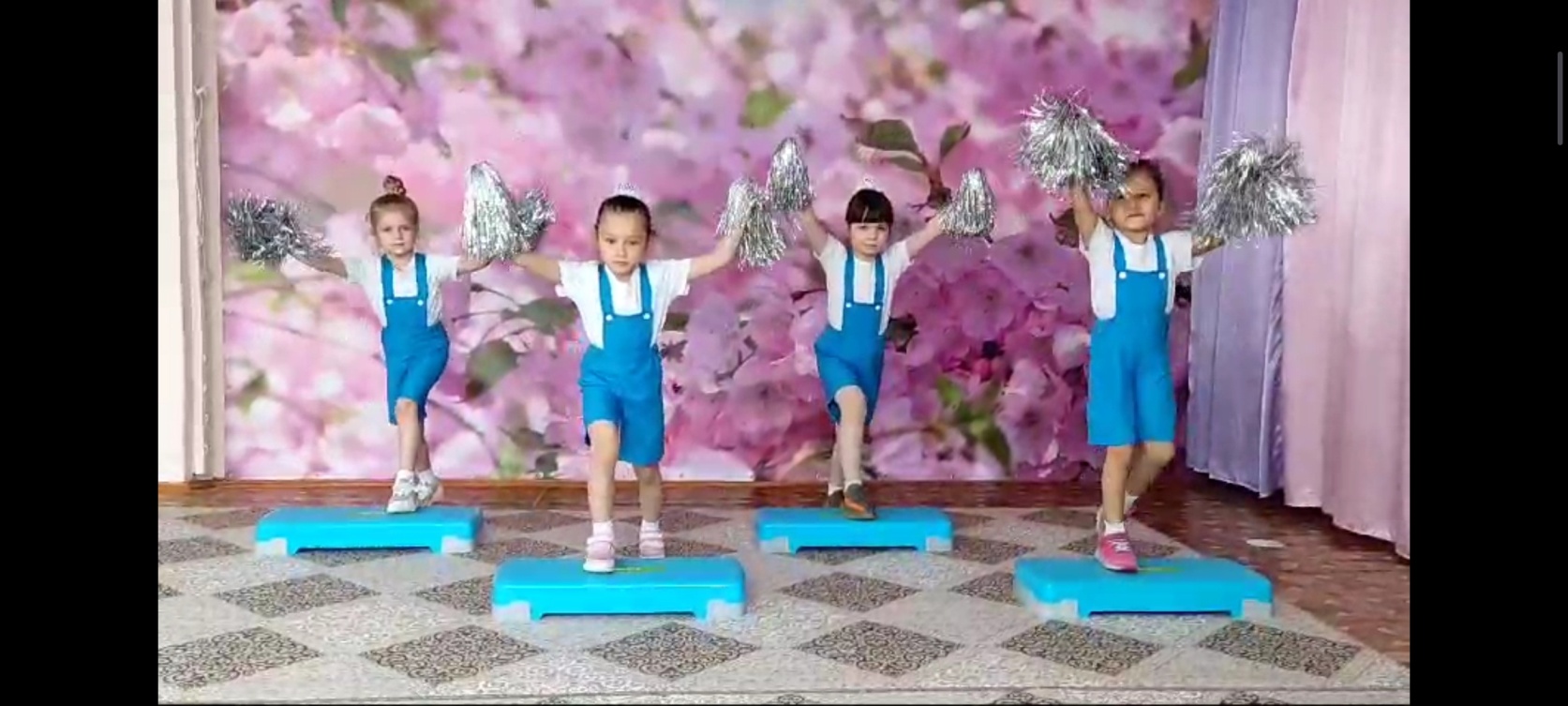 Стойкий интерес к занятиям по физическому воспитанию
Улучшение чувства ритма, синхронности движений
Улучшение физических качеств: ловкость, быстрота, сила.
Улучшение пространственной ориентировки (вправо-влево)
«Давайте познакомимся с некоторыми из  основных  движений в степ-аэробике»
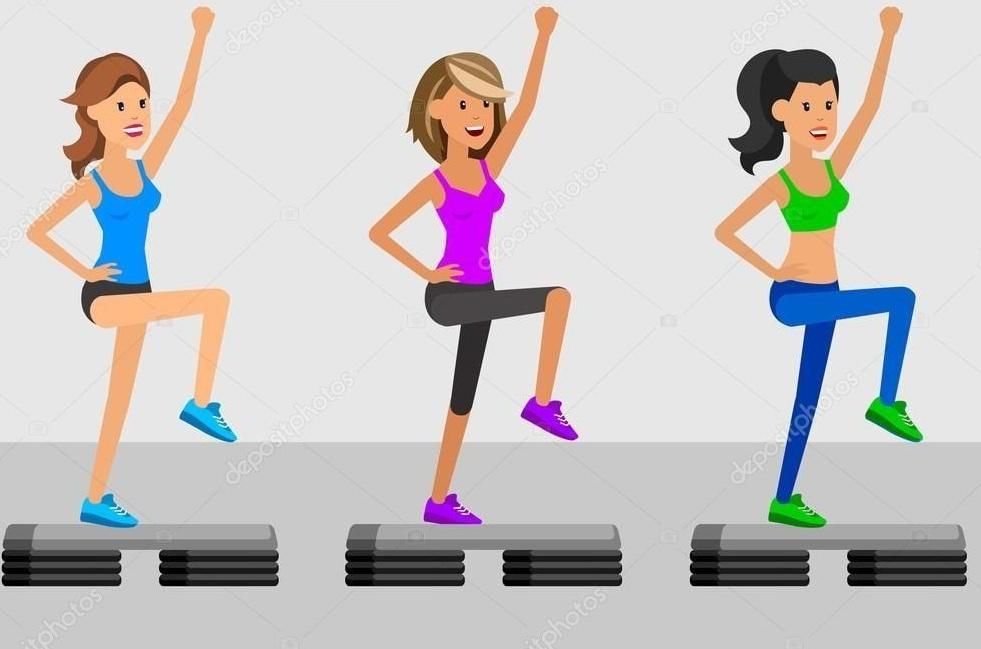 Благодарю за внимание!!!
Шагайте правильно! Шагайте с удовольствием!
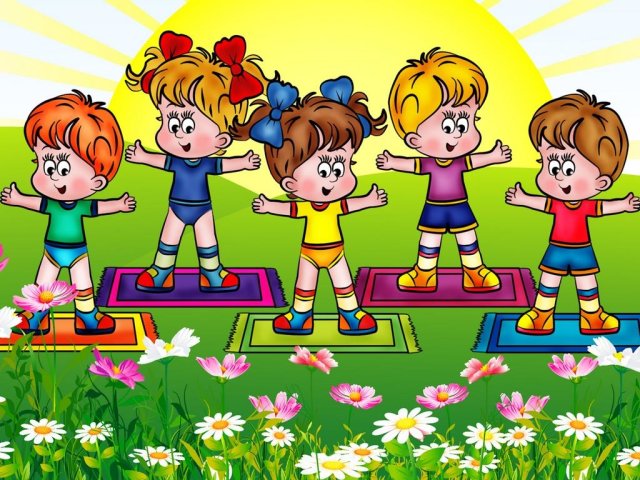